Respiratory Hygiene
Key Stage 1
Learning Outcomes
• Understand there can be harmful microbes in our coughs and sneezes and that infection can spread through these.

• Understand that good respiratory hygiene can reduce the spread of infection.

• Understand that we can spread infection through touching surfaces after touching/wiping our nose or holding a cough/ sneeze. 

• Understand how to develop best practice respiratory hygiene behaviours in everyday life to reduce the spread of infection.
e-Bug.eu
Curriculum Links
PHSE/RHSE 
•	Health and prevention
Science 
•	Working scientifically
•	Living things and their habitats 
English 
•	Reading & comprehension 
•	Spoken language
Mathematics
•	Comparing measurements
e-Bug.eu
How Harmful Microbes (Germs) Can Make Us Poorly?
Harmful microbes are passed from person to person through coughing and sneezing.
Many harmful microbes can travel in tiny droplets of mucus/snot and water coughed and sneezed into the air by people.
Cold, or flu are caused by very small microbes called viruses.
It is very important for everyone’s health that people cover their mouth and nose with a tissue when they cough and sneeze, or with their sleeve/into the crook of their elbow if they have no tissue
When you cough or sneeze do not forget to wash you hands or use hand gel as soon as possible.
e-Bug.eu
Main Activity: Snot Runway
e-Bug.eu
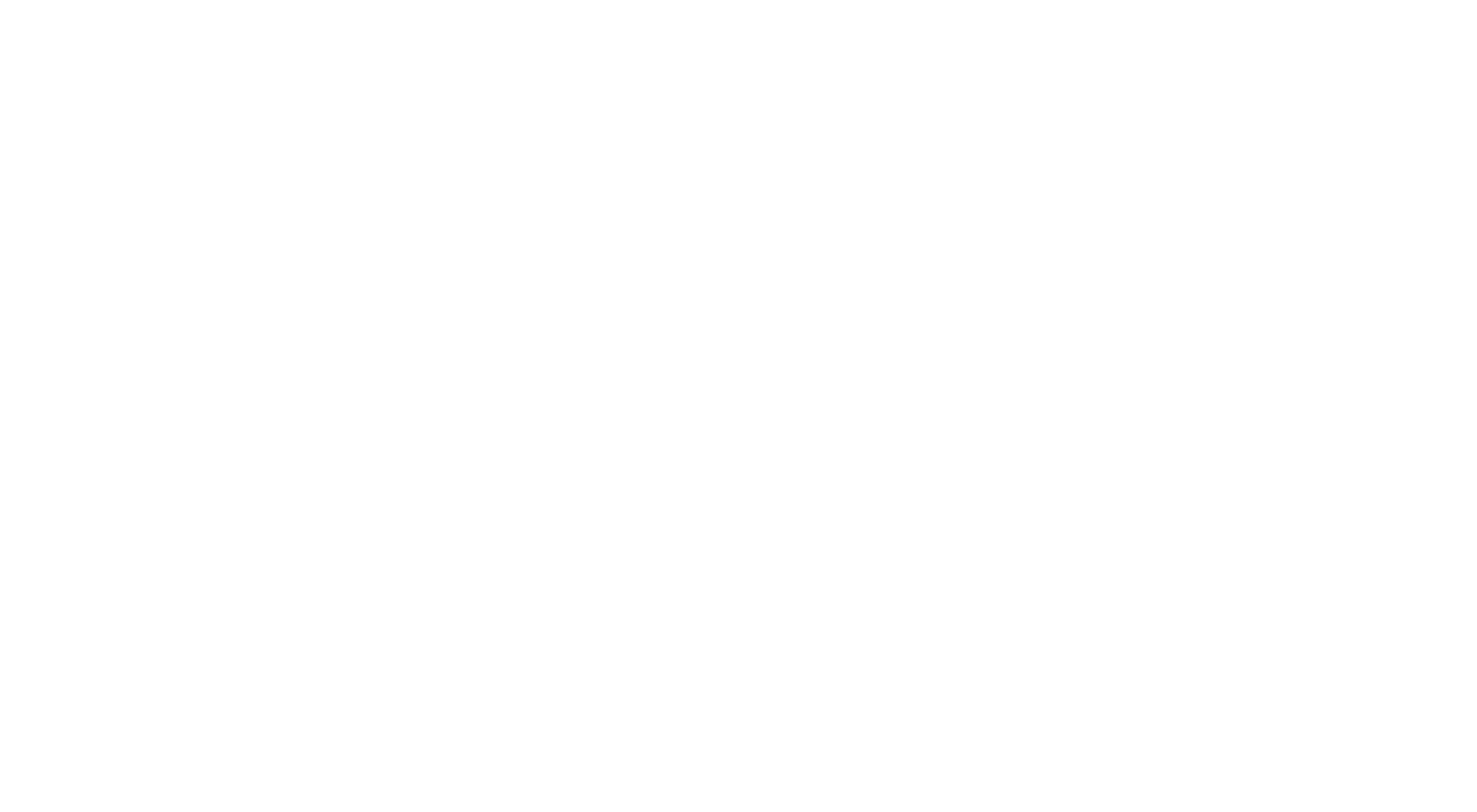 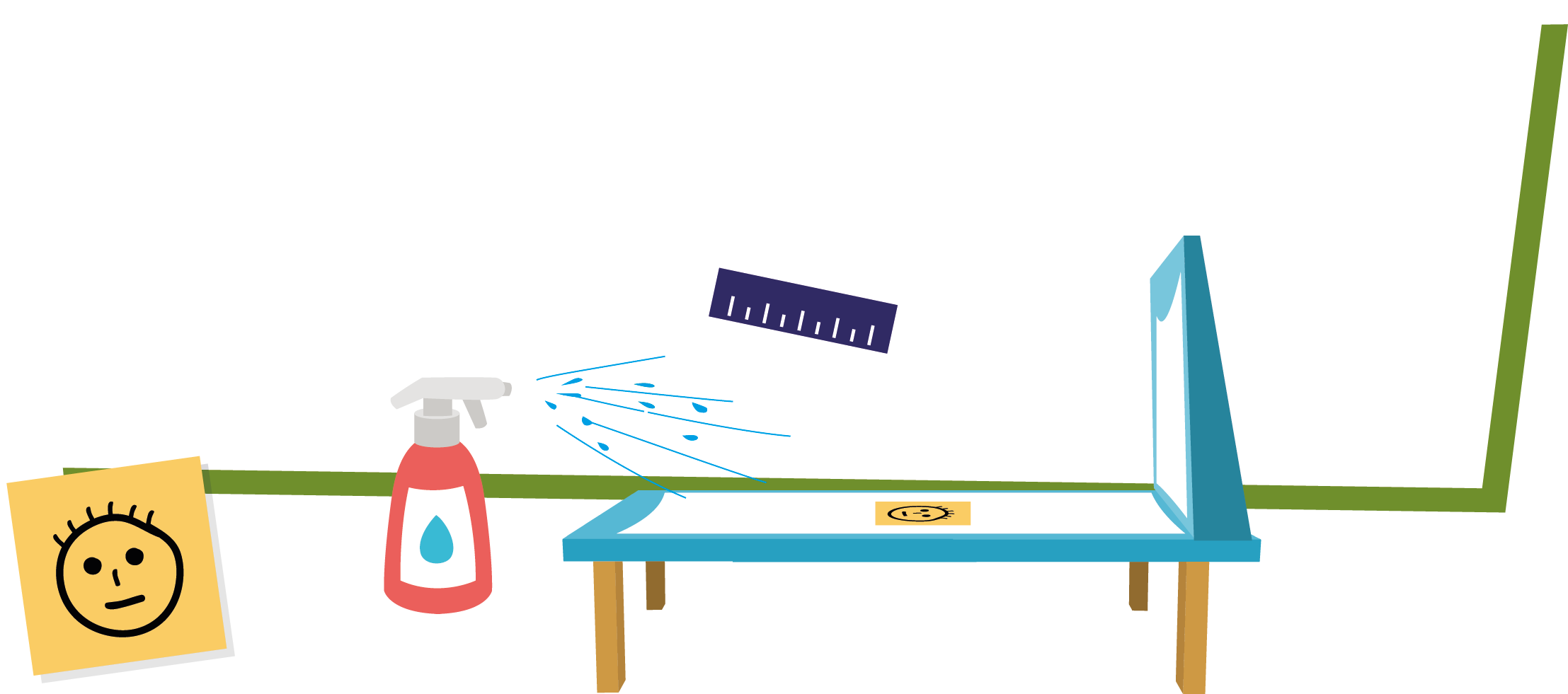 5. Spray the bottle with kitchen towel over the nozzle
4. Spray the bottle with hand of glove over nozzle
2. Spray the bottle from the end of runway
1. Write your name on a sticky note and place on runway
=
3. Measure the distance
Discussion
e-Bug.eu
Discussion Points
What happens if you sneeze in your hand?
What do you have to do next when you sneeze in the tissue?
What can be transferred if we sneeze using our hands?
Microbes can still be passed from person to person if we sneeze covering with our..?
e-Bug.eu
Extension Activities
e-Bug.eu
Super Sneezes Fact Sheet
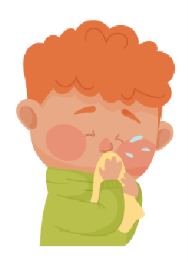 Why do we sneeze?
Sneezing is a way in which our body tries to get rid of harmful microbes. Germs and dust get stuck in our nose hair and so we sneeze to blow them away.

What is in a sneeze?
Sneezes contain snot and harmful microbes. That is why it’s important to cover our sneezes with a tissue or our sleeve (but never our hand), so we don’t pass the harmful microbes onto someone else.
e-Bug.eu
Super Sneezes Fascinating Facts
Sneezes can travel at a speed of 100 miles per hour.
Sneezes can spread microbes 2-3 meters.
The longest sneezing spree was 978 days, a record set by Donna Griffiths of Worcestershire, England.
It is illegal to burp or sneeze in a church in Nebraska.
It is impossible to sneeze without closing your eyes.
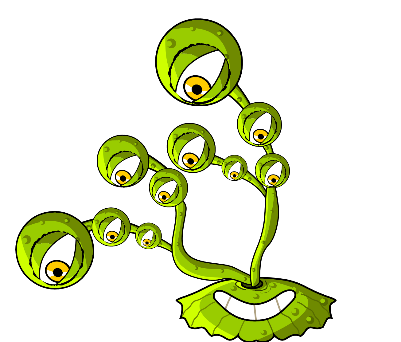 e-Bug.eu
SuperSneezes Wordsearch
Super Sneezes Wordsearch
Can you find all the sneezy words in the wordsearch below? Remember that words can be horizontal (across), vertical (down) or diagonal (top left to bottom right).
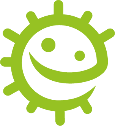 Snot, Bugs, Virus, Cough, Cold, 
Sneeze, Flu, Bacteria, Germs
WordsearchAnswers
Super Sneezes Wordsearch
Can you find all the sneezy words in the wordsearch below? Remember that words can be horizontal (across), vertical (down) or diagonal (top left to bottom right).
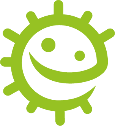 Snot, Bugs, Virus, Cough, Cold, 
Sneeze, Flu, Bacteria, Germs
e-Bug.eu
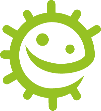 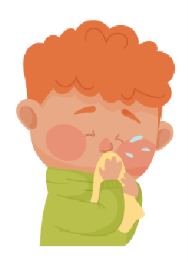 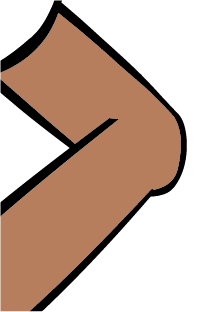 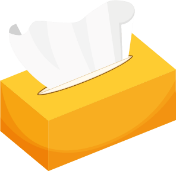 or
Into a
Super Sneezes – Name the Images
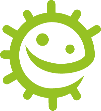 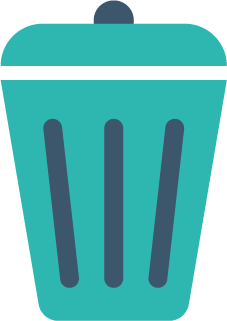 Throw the paper towel in the
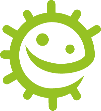 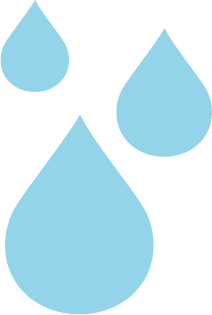 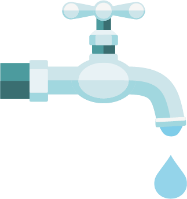 Turn the
to run the
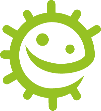 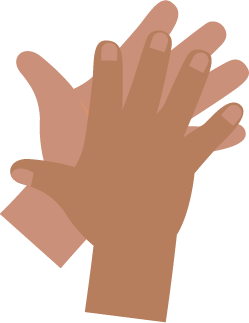 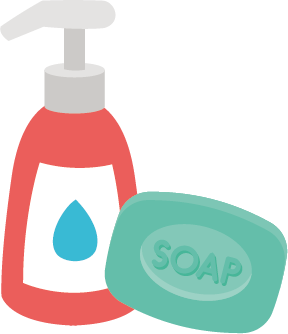 Put
on your
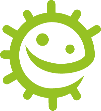 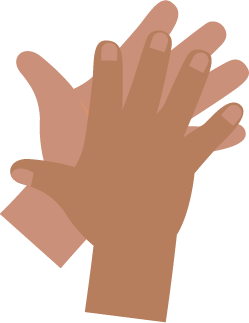 Rub your
together
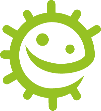 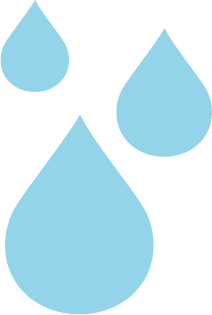 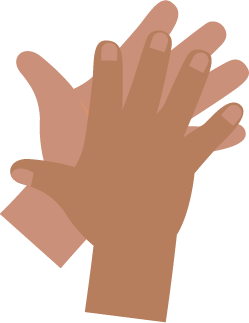 Rinse your
with
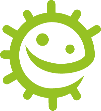 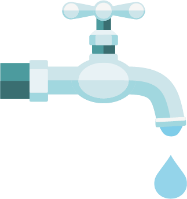 Turn off the
e-Bug.eu
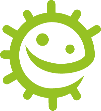 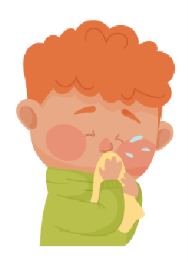 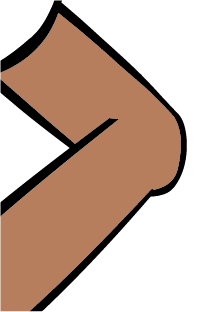 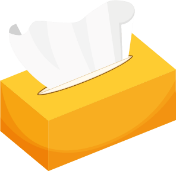 or
Into a
Sneeze
Tissue
Crook of the elbow
Super Sneezes – Name the Image Answers
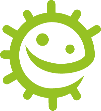 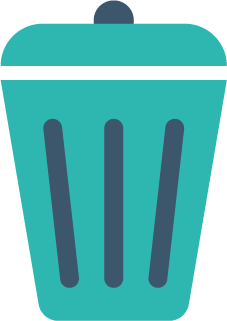 Throw the paper towel in the
Bin
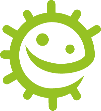 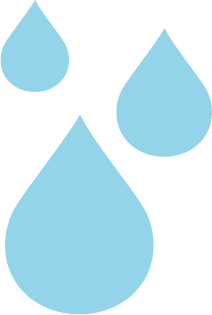 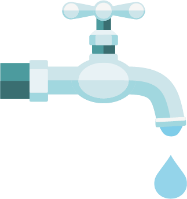 Turn the
to run the
Tap
Water
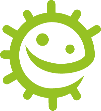 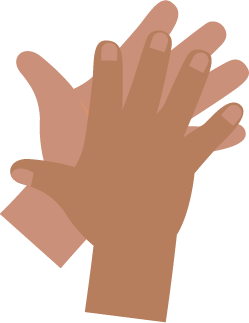 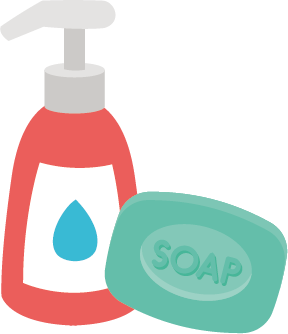 Put
on your
The soap
Hands
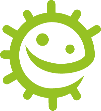 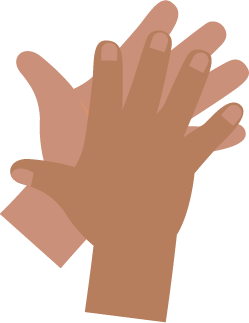 Rub your
together
Hands
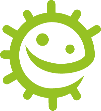 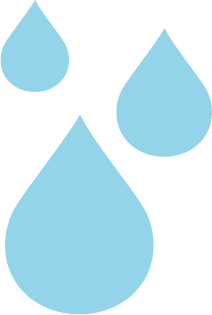 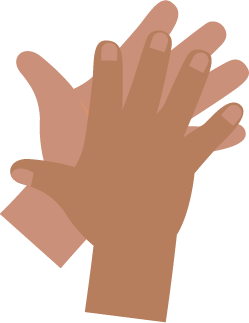 Rinse your
with
Water
Hands
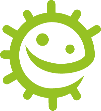 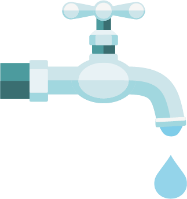 Turn off the
Tap
e-Bug.eu
Learning Consolidation
e-Bug.eu
Create some simple rules or messages to reduce the spread of coughs, colds and flu in your school
For example
Catch it, bin it, kill it
Coughs and sneezes spread diseases
Wash your hands after a cough or a sneeze or use hand sanitiser
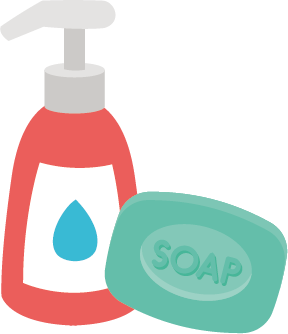 e-Bug.eu